Historical Perspectives on Pearl Harbor
The United States:
An act of treachery
Part of a deep-seated “conspiracy against peace”

Japan
A tactical blunder
Wrong response to a collapsing world order
Thought they had the momentum
Setting aside dominant national views…these are too simplistic
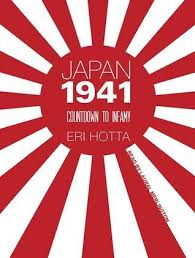 Historical Perspectives on 3 different scales
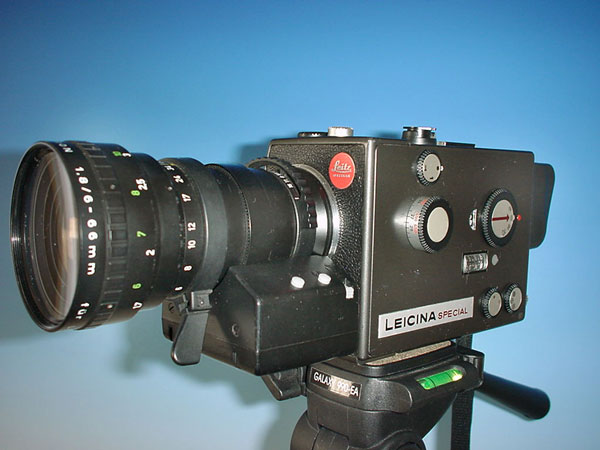 1. Close-up views (at the point history happened)

2. Mid-range views (a few years prior) 

3. Distant panoramas (many years prior)
Close-up Scale:  Last minute failures of diplomacy and political decision-making
Diplomatic Talks (March-November 1941)

Nomura Hull, U.S. Secretary of State and Nomura Kichisaburô, Japan’s Ambassador to the U.S. meet in Washington

What does this map reveal? 

Body language reveals quite a bit. Looking at these photos, how do you feel Japan and the United States are feeling?
Pictures say 1,000 words….
Irresolvable Differences?
“From the outset, the Americans were as unresponsive to Japanese overtures as the Japanese were uncomprehending of American goals.  
                                                      --Peter Duus, Modern Japan
United States 
Moved by moral idealism
Unified by threat of other nations fighting in WWII
Hull’s “Four Principles” moral idealism set the tone
Demanded Japan’s full withdrawal from China
Japan
Seeking practical solutions to the “China Problem”
Supplying Japanese troops
Cutting off aid to Chinese Nationalists
Did offer a small compromise
However, they refused to give up control of China
“The Hull Memo”:  Four Points
1. Respect for the territorial integrity and the sovereignty of each and all nations.

2. Support of the principle of non-interference in the internal affairs of other countries.

3. Support of the principle of equality, including equality of commercial opportunity.

4. Non-disturbance of the status quo in the Pacific except as the status quo may be altered by peaceful means.
Mid-range views: U.S.-Japan Conflict gets intense: 1937-1941
Japan’s expanding war in China

U.S. economic sanctions against Japan (1938-1941)

Japan’s vulnerability as an island nation

What story does this cartoon tell? 
Imperial Powers and Spheres of Influence in China
IF YOU WERE JAPAN, YOU HAVE ENGLAND, FRANCE, RUSSIA, AND GERMANY TO THE WEST AND THE U.S.A. TO THE EAST.
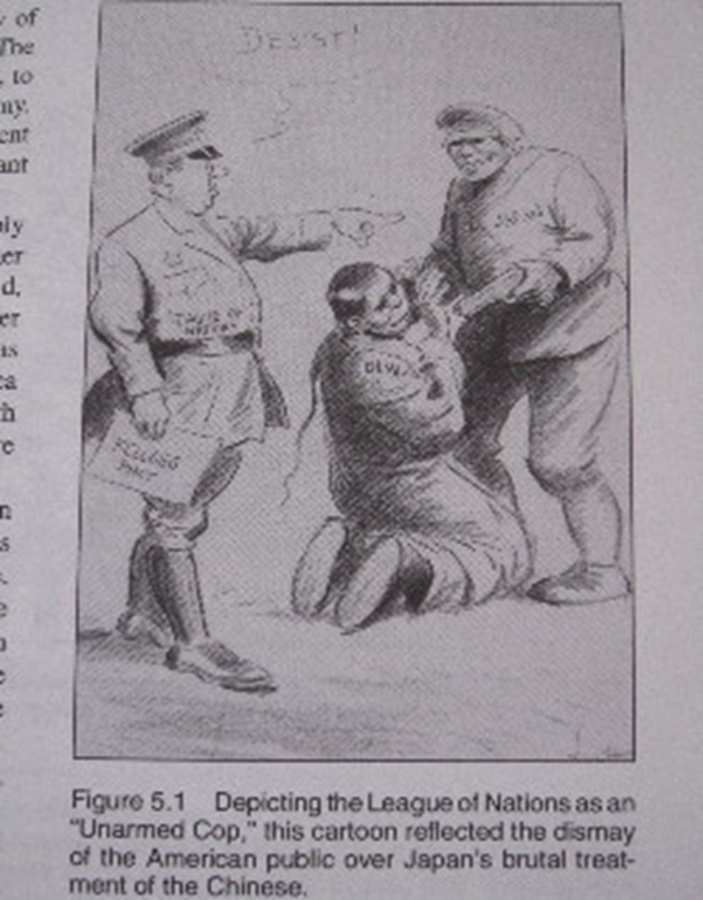 WHAT DOES THIS CARTOON MEAN?
HULL MEMO?
Japan’s Invasion and Occupation of Manchuria
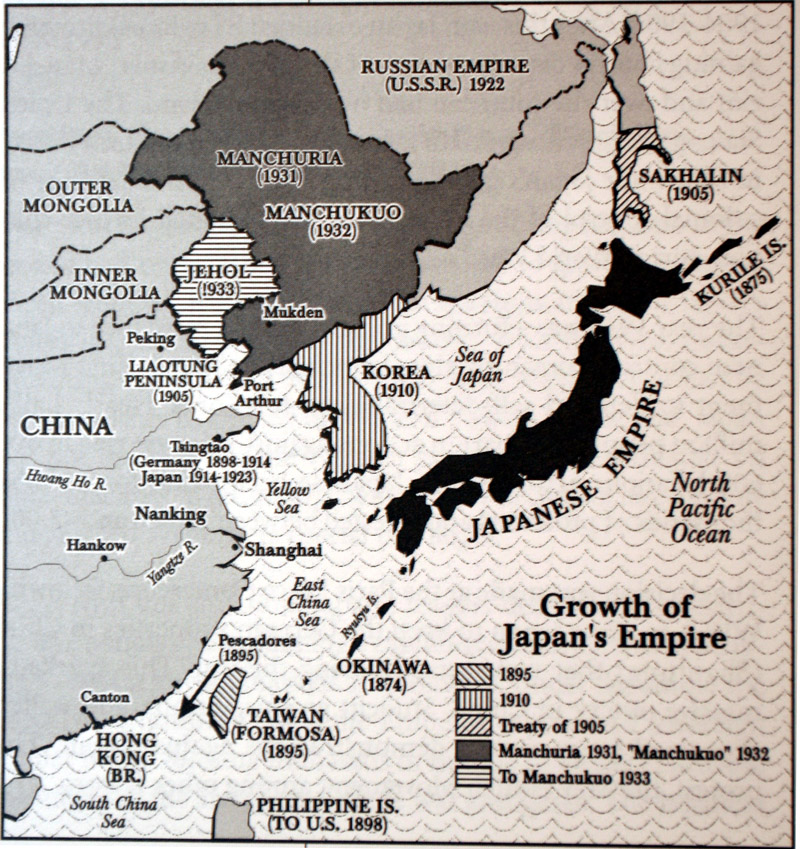 Japanese troops march into Shengyang
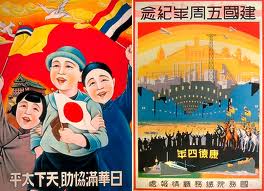 Japan invasion of Manchuria, 1931
Japan’s Occupation of China
Distant Panorama: “Opening” of Japan beginning in 1853
America’s “Manifest Destiny” extends into the Pacific

Commodore Matthew C. Perry (U.S. Navy):  a message backed by force

“Unequal Treaties”

Main cause of Japan’s Meiji Restoration Revolution
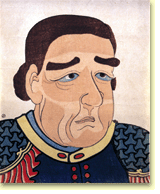 USA PERSPECTIVE	                 JAPANESE PERSPECTIVE
Monstrous “Black Ships” or Vanguard of Civilization?
Japan sees the West as a model . . . and a threat
Iwakura Mission to Europe & U.S. (1871-73)
“. . . to discover the great principles which are to be our guide in the future” 

“Most of the countries in Europe shine with the light of civilization and abound in wealth and power. Their trade is prosperous, their technology is superior, and they greatly enjoy the pleasures and comforts of life”

Foreign experts come to Japan 

Study tours to the West

“Civilization and Enlightenment”
Iwakura Mission members including Iwakura Tomomi, 
Okubo Toshimichi, 
Kido Koin
Once change happened, so did industrialism and imperialism
Backed by industrial power

Intense competition for empire, formal & informal

Supported by new national publics

Measure of international prestige & power
Japan’s Logic of Empire
Prime Minister Yamagata’s policy statement in Japan’s first Diet session (1890):

	If we wish to maintain the nations independence among the powers of the world, it is not enough to guard only the line of sovereignty; we must also defend the line of advantage.
Yamagata Aritomo
      1838-1922
Was it a total surprise? This was written in Time on Nov. 5, 1941. . .
How can we let the United States continue to do as it pleases, even though there is some uneasiness.  Two years from now, we will have no petroleum for military use; ships will stop moving, When I think about the strengthening of American defenses in the southwestern Pacific, the expansion of the U.S. fleet, the unfinished China Incident, and so on, I see no end of difficulties.  We can talk about suffering and austerity, but can our people endure such a life for long . . .I fear that we would become a third-class nation after two or three years if we merely sat tight. 
                                                     Tojo Hideki
Propaganda and Racism
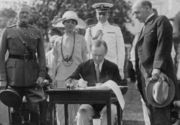 TO SUM UP…
EXPLAIN WHY PEARL HARBOR HAPPENED USING THREE SCALES.
ALSO COMPLETE THE VENN DIAGRAM ON THE FOLLOWING SLIDE…..
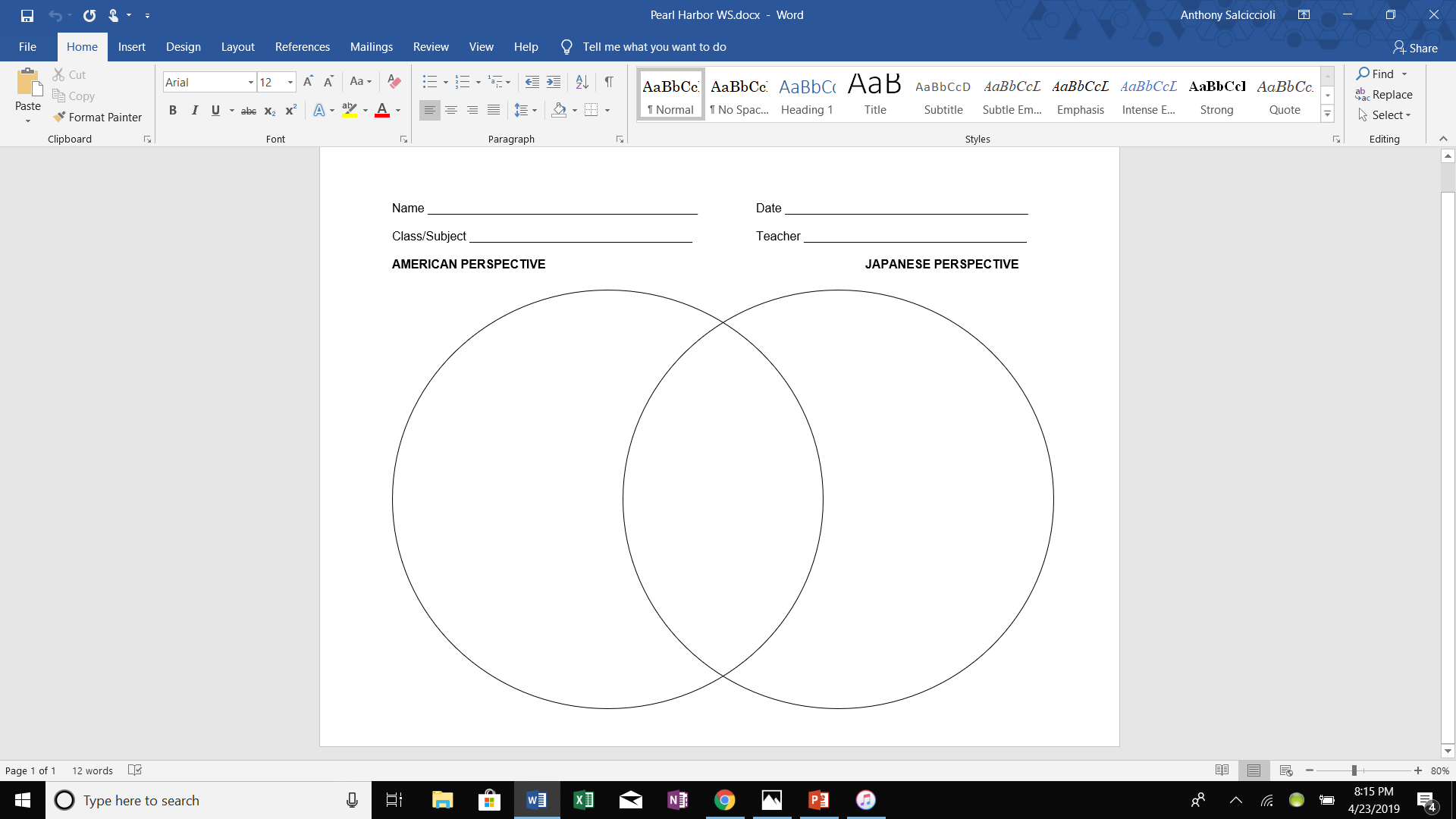